প্রিয় শিক্ষার্থীরা তোমাদের  ফুলের শুভেচ্ছা
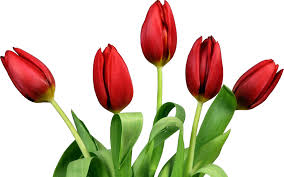 আ.ন.ম মাঈন উদ্দিন 




সিনিয়র শিক্ষক 
মাষ্টার ট্রেইনার –আইসিটি (বিটিটি ও বিসিসি)
মোঃ ইলিয়াছ মিয়া চৌং উচ্চ বিদ্যালয় 
সদর,কক্সবাজার।

মোবাঃ ০১৮১৯৮৬৭৮৪০
Email: mdsony2011@gmail.com
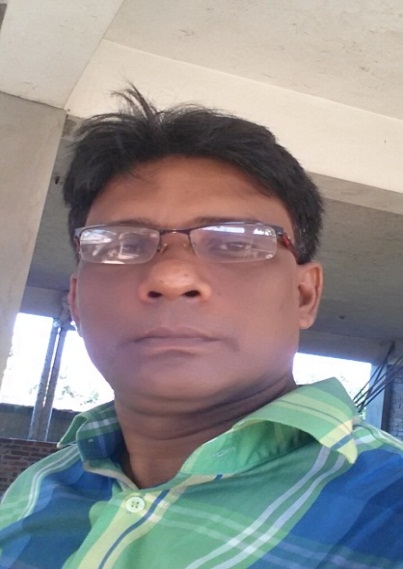 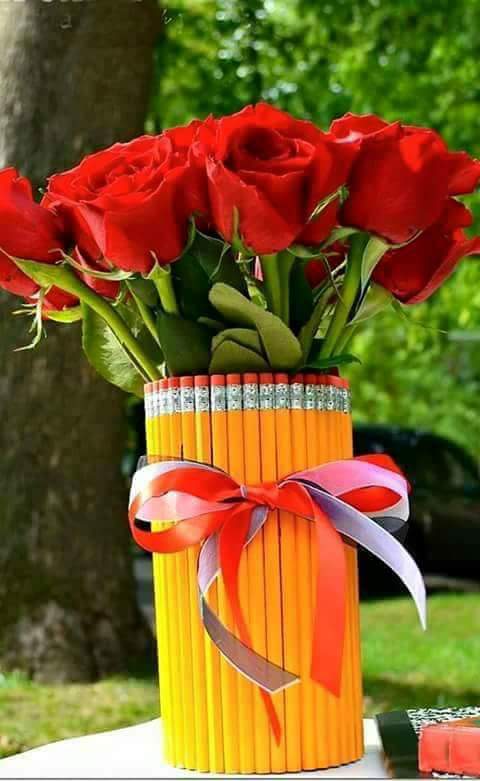 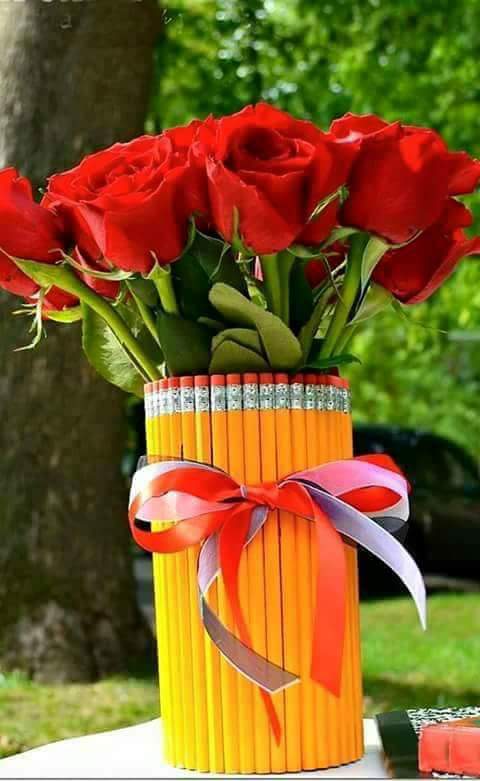 ১০ম শ্রেণি
বিষয় : কম্পিউটার শিক্ষা

সময় : ৪০ মিনিট
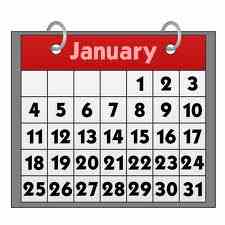 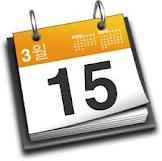 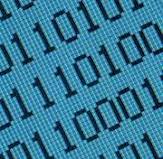 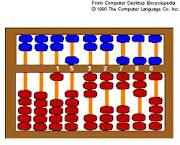 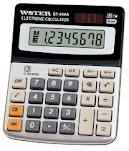 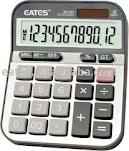 সংখ্যা পদ্ধতি
NUMBER SYSTEM
সংখ্যা পদ্ধতি = সংখ্যা প্রকাশ করার পদ্ধতি
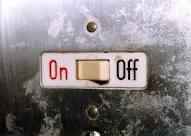  বাইনারি সংখ্যা পদ্ধতি
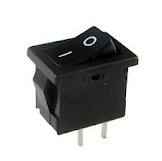  দশমিক সংখ্যা পদ্ধতি
 অকটাল সংখ্যা পদ্ধতি
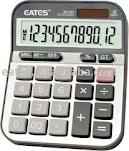  হেক্সাডেসিম্যাল সংখ্যা পদ্ধতি
সংখ্যা পদ্ধতি এর ভিত্তি বা বেইস দিয়ে প্রকাশ করা হয়
হেক্সাডেসিম্যাল
দশমিক বা ডেসিম্যাল
অকটাল
[
বাইনারি
০ ১ ২ ৩ ৪ ৫ ৬ ৭ ৮ ৯ A B C D E F
কোনটি কোন সংখ্যা পদ্ধতি প্রকাশ করছে?
(৫৫)  , (১০১)  , (৬৭)  , (১E৫)  , (11)
২
৮
২
১০
১৬
রূপান্তর : দশমিক থেকে বাইনারি
(৬৫)  = (?)
১০
২
৬৫
 ৩২ - ১
   ১৬ - ০
    ৮  - ০
     ৪  - ০
      ২  - ০
       ১  - ০
        ০  - ১
২
২
২
 (৬৫) = (১০০০০০১)
২
২
১০
২
২
২
২
শুদ্ধি পরীক্ষা:
১২৮। ৬৪। ৩২। ১৬। ৮। ৪। ২। ১
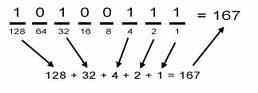 ১
০
০
০
০
১
০
৬৪ + ১ = ৬৫
জোড়ায় কাজ :
দশমিক সংখ্যাকে বাইনারি সংখ্যায় রূপান্তর কর :

		গ্রপ ক : ১০৫ = ?
		 গ্রপ খ : ৫৭ = ?
		 গ্রপ গ : ৭৫ = ?
		 গ্রপ ঘ : ৪৯ =?
		 গ্রপ ঙ : ১৬৫ = ?
বাড়ির কাজ :

বিভিন্ন সংখ্যা পদ্ধতির তুলনামূলক বিবরণ দাও।
 রূপান্তর দেখাও : 
     (ক) দশমিক থেকে অকটাল।
     (খ) দশমিক থেকে হেক্সাডেসিম্যাল
ধন্যবাদ